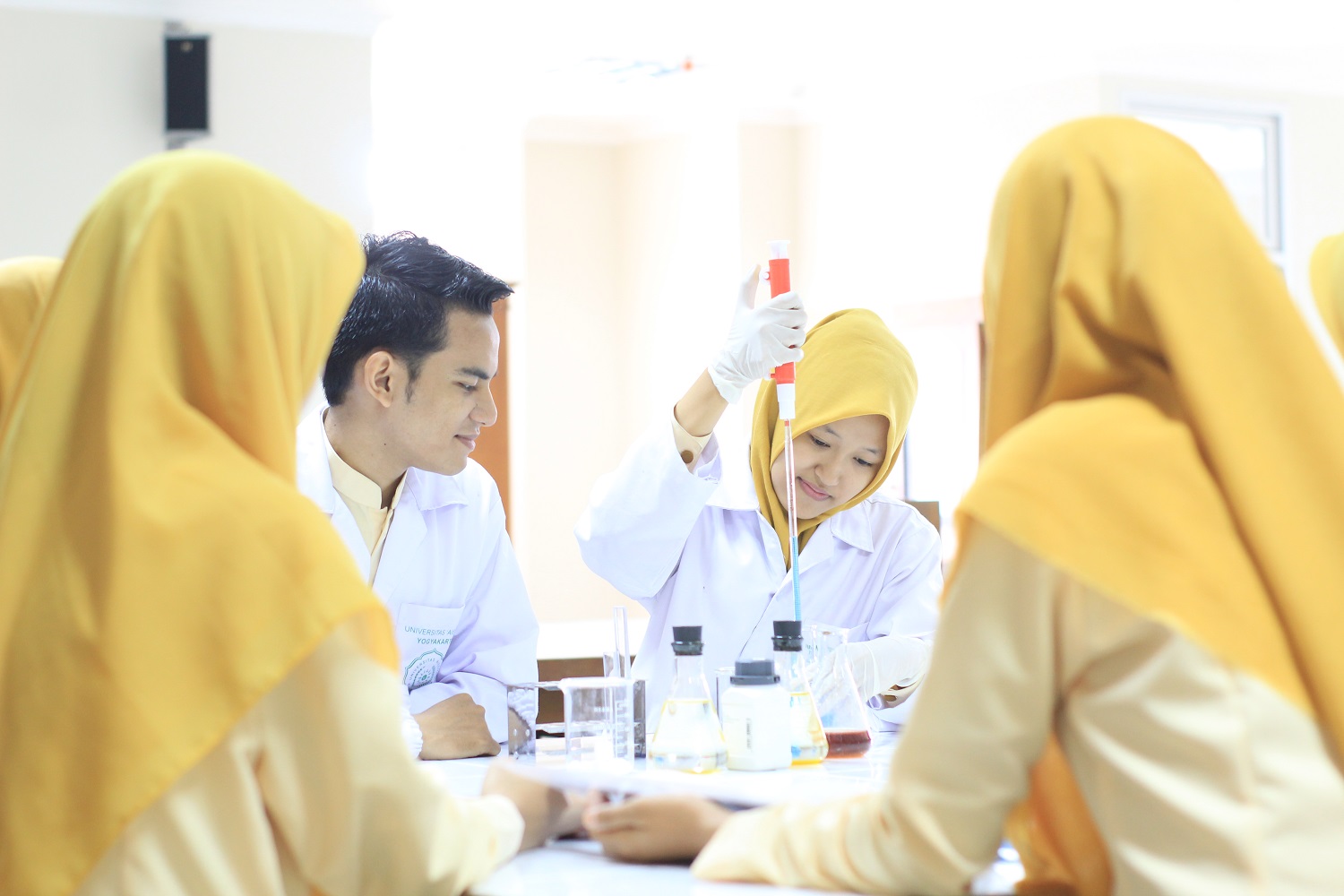 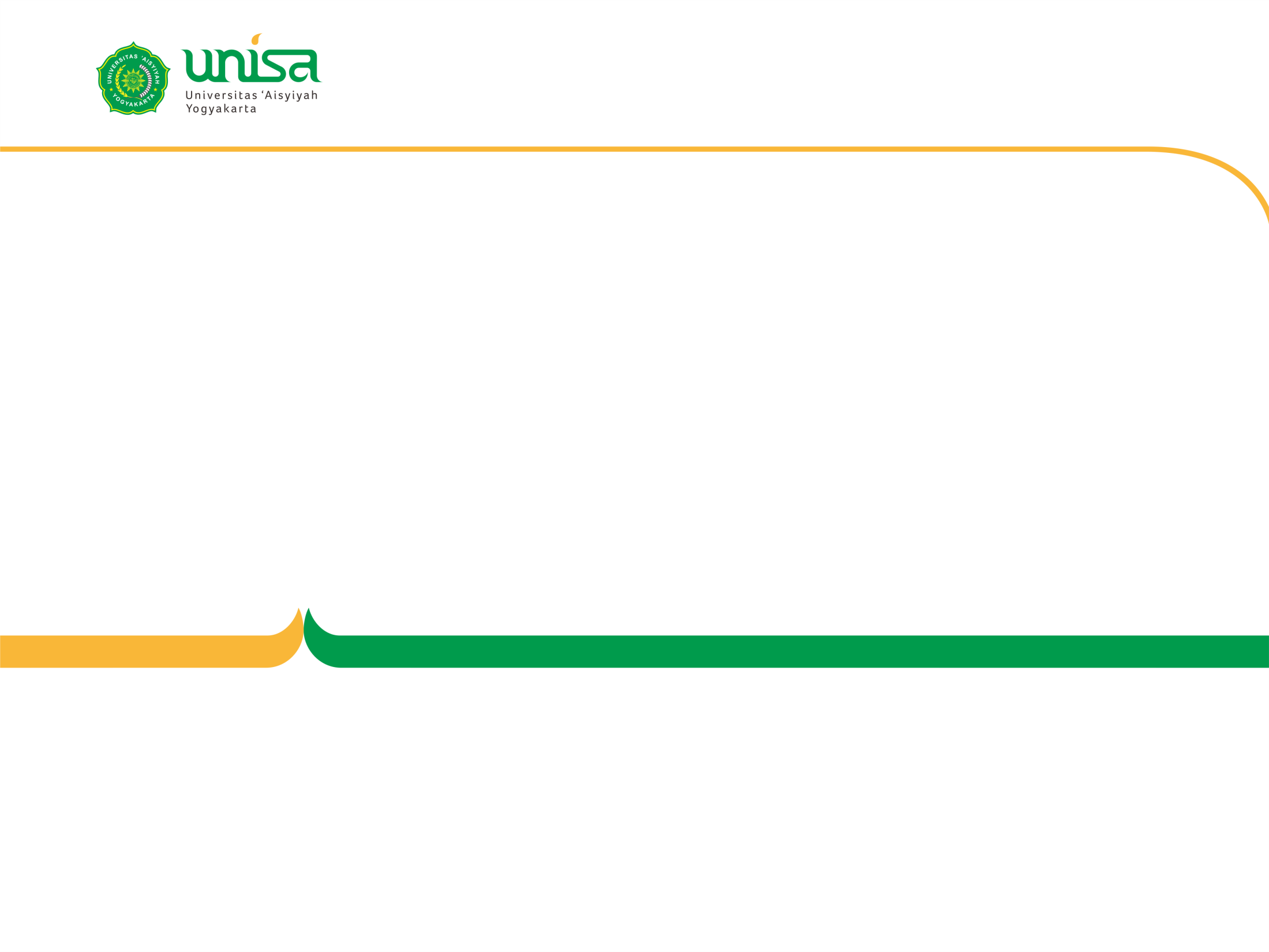 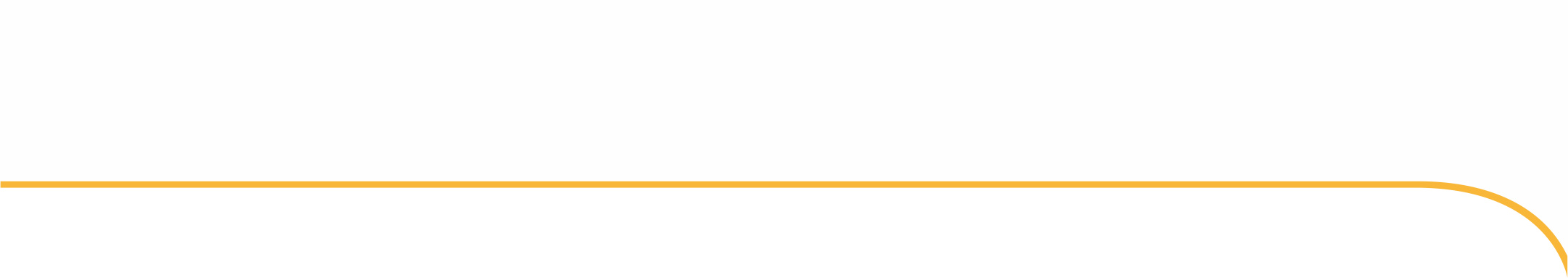 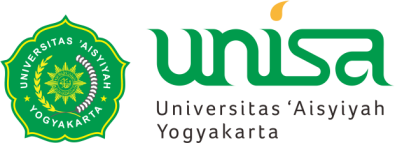 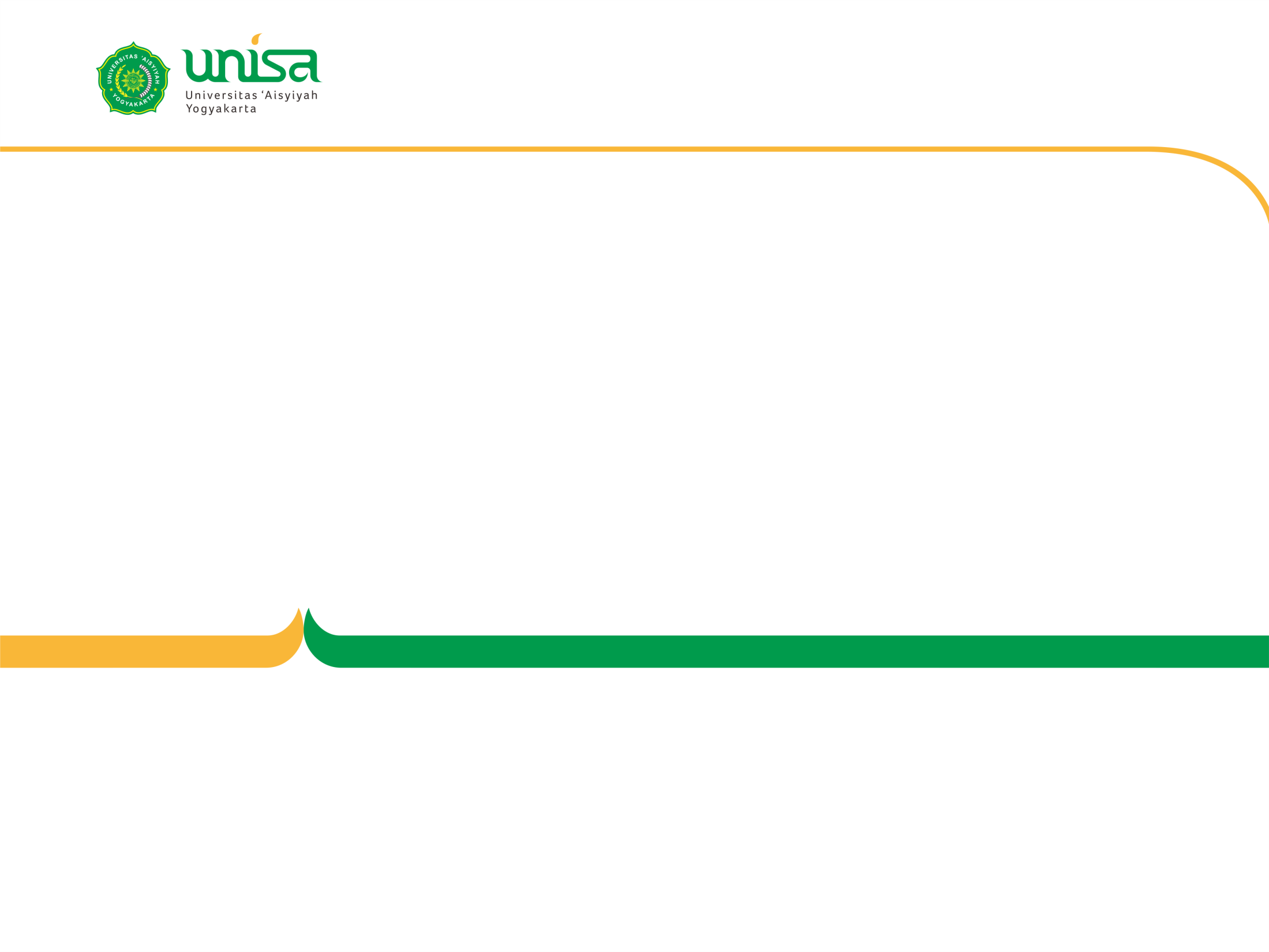 STANDARD OPERATIONAL PROCEDURE (SOP)
KIMIA KLINIK

Titin Aryani, S.Si., M.Sc
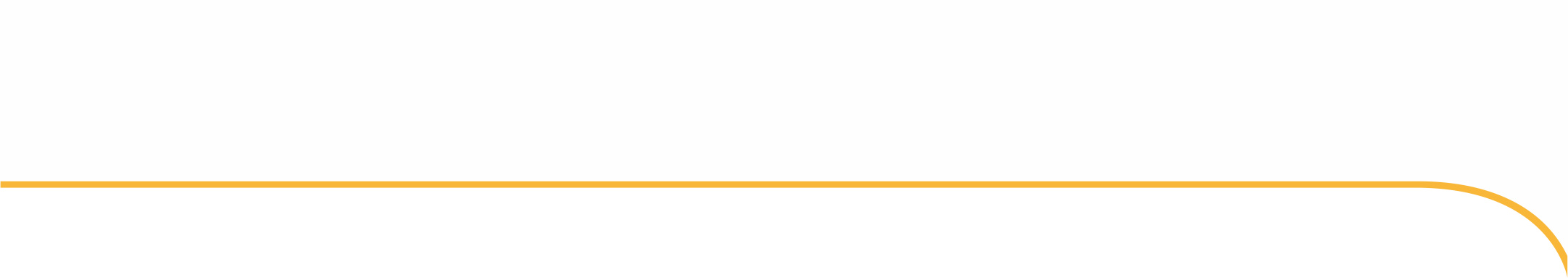 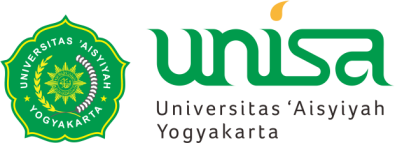 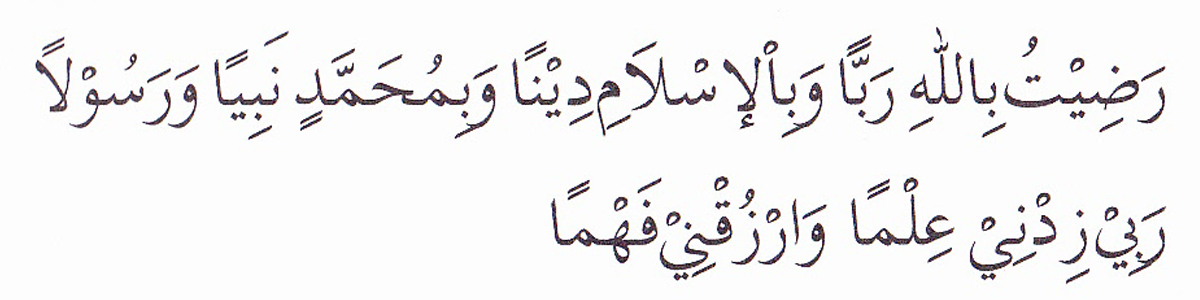 “Kami ridho Allah SWT sebagai Tuhanku, Islam sebagai agamaku, dan Nabi Muhammad sebagai Nabi dan Rasul, Ya Allah, tambahkanlah kepadaku ilmu dan berikanlah aku kefahaman”
ﻭَﻓِﻲ ﺍﻟْﺄَﺭْﺽِ ﺁﻳَﺎﺕٌ ﻟِﻠْﻤُﻮﻗِﻨِﻴﻦﻭَﻓِﻲ ﺃَﻧْﻔُﺴِﻜُﻢْ ۚﺃَﻓَﻠَﺎ ﺗُﺒْﺼِﺮُﻭﻥ

“Dan di bumi itu terdapat tanda-tanda (kekuasaan Allah) bagi orang-orang yang yakin, dan (juga) pada dirimu sendiri. Maka apakah kamu tiada memperhatikan?” (QS. Adz Dzariyat: 20-21).
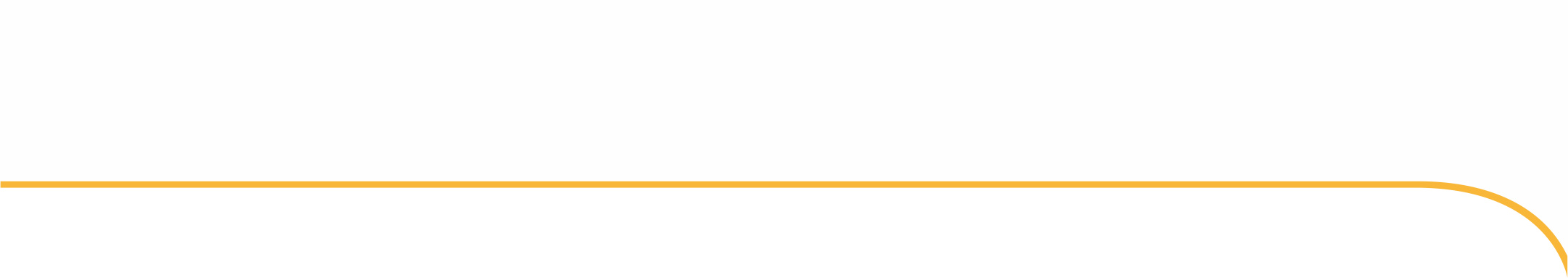 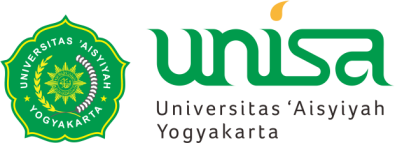 Materi Ke-8

STANDARD OPERATIONAL PROCEDURE (SOP)
KIMIA KLINIK

Titin Aryani, S.Si., M.Sc

Akreditasi Laboratorium
2020
PENGANTAR KIMIA KLINIK
Penggunaan pemeriksaan laboratorium
Pemeriksaan penyaring atau skrining ( rule in, rule out, case finding, check up )
Pemeriksaan konfirmasi ( diagnostik, definitif )
Pemeriksaan pemantauan ( follow up )
Pemeriksaan  penderita gawat (emergency )
Pemeriksaan untuk persiapan operasi
TAHAPAN PEMERIKSAAN LABORATORIUM
PRE ANALITIK 
ANALITIK 
PASCA/POST ANALITIK
PRE ANALITIK/ PERSIAPAN SAMPEL PADA PEMERIKSAAN KIMIA KLINIK DAN URINALISIS
PRE ANALITIK PEMERIKSAAN KIMIA KLINIK
Tahap 1.
Persiapan pasien
Tahap 2.
Pengambilan sampel darah
Tahap 3.
Penanganan sampel
Tahap 1. Persiapan pasien
Beberapa pertanyaan pasien yg sering diajukan dan harus dijawab: 
puasa ? 
Berapa lama puasa? 
Makanan minuman yang dilarang? 
Olah raga, merokok, obat-obatan?
Persiapan pasien........
FAKTOR BIOLOGIK DAN FISIOLOGIK  YANG DAPAT MEMPENGARUHI HASIL PEMERIKSAAN LABORATORIUM:
Posisi tubuh 
Tirah baring 
Kerja fisik 
Latihan fisik 
Variasi (irama) sirkadian 
Makanan dan minuman 
Merokok 
Alkohol 
Obat-obatan 
Siklus haid 
Kehamilan 
Usia
Persiapan pasien........
Pembakuan/standarisasi prosedur pada tahap persiapan pasien:
Puasa: 
Untuk pemeriksaan glukosa, pola lipid dan pemeriksaan lain yg dipengaruhi oleh kekeruhan. 
Umumnya puasa 8-12 jam 
Makanan yang dilarang: 
Puasa  tidak makan/minum yang berkalori atau yang mempengaruhi metabolisme tubuh. 
Air putih diperbolehkan 
Olah raga, merokok dan obat-obatan: 
Disarankan untuk tidak melakukan olahraga/kerja jasmani berat dan tidakk merokok
Obat: tidak mutlak dihentikan  dicatat
TAHAP PENGAMBILAN SAMPEL DARAH
Tempat Pungsi: 
Dewasa: vena lipatan lengan (vena cubiti median di fossa antecubiti lengan)
AGD: arteri radialis, Brachialis atau Femoralis 
Pilihan lain: darah kapiler yang diarterialisasikan 
Bendungan (tourniquet): 
Kurang dari 1 menit 
Lebih dari 3 menit  peningkatan glukosa, laktat  dan menurunkan pH dengan akibat kadar ion Ca, Mg dan obat bebas meningkat. 
Stress: 
ketegangan jiwa dpt meningkatkan kadar kortisol dan GH
Antikoagulan: 
Tanpa antikoagulan  (serum)
Heparin 
EDTA
Hemolisis: 
hemolisis berat dpt menyebabkan peningkatan K, Mg, fosfat, aminotransferase, LDH dan fosfatase asam total. 
Semprit  dan tabung vakum .
TAHAP PENANGANAN SAMPEL
Label 
Pemusingan (sentrifugasi)
Penyimpanan 
Pengiriman
PRE ANALITIK PEMERIKSAAN URINALISIS
Jenis 
spesimen
Tempat penampungan
Pengambilan sampel urine
Pengawet 
urine
Jenis dan bahan pemeriksaan urine
Freshly voided urine specimen
Clean voided specimen 
Urine pagi 
Urine sewaktu
Urine 24 jam 
Urine 2 jam posprandial
wande_nyoman@yahoo
16
Freshly voided urine specimen
Adalah urine segar yang baru dikeluarkan.
Penderita berkemih langsung di wadah atau kontainer yang bersih dan kering. 
Spesimen dari bayi dan anak, ditampung menggunakan kantong plastik polyethylene bag dengan perekat.
Clean voided specimen
Untuk mencegah kontaminasi dengan darah haid atau sekret vagina.
Penderita diminta untuk berkemih dan diambil urine pancaran tengah. 
Contoh urine ini bila ditampung dalam wadah steril  pemeriksaan biakan urine. 
Untuk pemeriksaan biakan urine dapat juga digunakan urine yang diambil dengan cara pungsi suprapubik.
Urine pagi
Urine pagi yang pertama kali dikeluarkan.
Merupakan bahan terbaik untuk diperiksa karena pekat. 
Biasanya spesimen ini digunakan untuk pemeriksaan tes kehamilan, pemeriksaan protein, sedimen urine dan nitrit.
Urine sewaktu
Urine yang dikeluarkan kapan saja saat akan diperiksa tanpa memperhatikan waktu atau interval waktu tertentu. 
Biasanya digunakan untuk urinalisis rutin terutama bagi penderita yang berobat jalan atau melakukan pemeriksaan penyaring.
Urine 24 jam
Digunakan untuk pemeriksaan zat tertentu secara kuantitatif. 
Harus disediakan wadah yang dapat memuat 2-3 liter urine dan diberi pengawet toluene 1 ml/ liter urine. 
Penderita harus dijelaskan cara penampungan urine 24 jam.
Urine 2 jam posprandial
Digunakan untuk pemeriksaan glukosa urine pada pendeita diabetes melitus. 
Pada umumnya penderita diminta untuk berkemih sesaat sebelum makan dan 2 jam setelah makan. 
Hasil pemeriksaan ini pada umumnya digunakan untuk pemantauan terapi diabetes melitus.
Penampung urine
Terbuat dari plastik: bermulut lebar, bersih, kering dan bertutup. 
Wadah steril untuk pemeriksaan biakan urine. 
Untuk bayi,  kantong plastik polyethylene bag dengan perekat.
Pengambilan sampel urine
Bahan pemeriksaan urine rutin yang terbaik: urine segar (< dari 1 jam setelah dikeluarkan)
Label sampel 
Disimpan dalam lemari es suhu 2-80 C.	
Bisa digunakan pengawet urine.
23
Tabel 1. Pengawet urine, kelebihan dan kekurangan
24
URINE  disimpan
> 1 jam	: terjadi perubahan sel / susunan kimia.
Tidak steril	:	timbul bakteri
ureum  CO2 + NH3 	
       pH urine  :  basa

	CaSo4  , MgSo4 ,
	Sedimen (torak) : rusak
	Ureum 
Glukosuria : kadar glukosa      hasil negatif palsu !
Bilirubin (terikat)

hidrolisis	oksidasi
        
as. Glukorunat	biliverdin
		        +		(hijau)
biluribin (bebas)
25
KEANDALAN METODE PEMERIKSAN LABORATORIUM
A.  keandalan  analitik 
                1.  presisi / impresisi
                2.  akurasi / inakurasi
                3.  sensitivitas analitik
                4.  spesifisitas  analitik
                5.  dll
B.  Keandalan diagnostik
                     1. sensitivitas  diagnostik
                        2. spesifisitas  diagnostik
                        3. nilai ramal positif
                        4. nilai ramal negatif
                        5. efisiensi
Data Laboratorium
kualitatif            kuantitatif             semikuantitatif
   
 contoh :    darah samar tinja : negatif


                    glukosa urine  :  positif 3 (+++)

                    kreatinin serum  :  1,9 mg/dl
                     SGOT                :  72 IU/l
KUALITATIF
SEMI KUANTITATIF
KUANTITATIF
Interpretasi adanya perubahan bermaknapada tes pemantauan
perubahan  dianggap bermakna jika selisih hasil  pemeriksaan   ≥ 3 SD  ( WHO )

contoh :  pasien  hiperkolesterolemia  
              sebelum pengobatan,  kolesterol serum  =  400 mg/dl
              sesudah pengobatan,  kolesterol serum  =  380 mg/dl   
  apakah benar  kadar kolesterol turun ?
  impresisi tes kolesterol di laboratorium,       SD = 15 mg/dl
                                                                     3 SD = 45 mg/dl
selisih sebelum dan sesudah pengobatan  = 20 mg/dl

interpretasi :  perbedaan tidak bermakna, artinya tidak ada penurunan
Pemantapan Mutu Laboratorium Klinik
Pemantapan mutu internal                                Pemantapan mutu 
                   internal                                                          eksteranal
 ( Internal Laboratory Quality Control)          (External  Laboratory Assesment )

 dikelola oleh laboratorium                                              dikelola oleh instansi di luar
 sendiri                                                                              laboratorium ( Pemerintah,
                                                                                                  organisasi profesi) perusahaan swasta)

mengendalian presisi dan akurasi                                            menilai kesamaan (komparabilitas)
mengeluarkan hasil yang dapat                                                hasil dari beberapa laboratorium
dipercaya                                                                                   menilai akurasi
2. PERALATAN
   - penggunaan dan pemeliharaan alat 
     harus sesuai PROTAP / GLP
   - penataan peralatan harus ergonomik
3. SISTEM dan PROSEDUR
   - harus ditetapkan PROTAP dan alur kerja
     untuk semua kegiatan laboratorium.
   - harus ada PROTAP tindakan dalam
     keadaan darurat
   - dilakukan audit internal terus menerus  
     thd  pelaksanaan PROTAP.
PETUGAS wajib
melaksanakan semua kegiatan sesuai  PROTAP / GLP
menggunakan alat pelindung diri yang  sesuai dengan kegiatan
- menjaga kesehatan umum dan imunitas thd penyakit tertentu 
memahami PROTAP tindakan pada  keadaan darurat
STANDARD OPERATING PRECEDURE (SOP)
DOKUMEN
adalah semua tulisan yang disiapkan oleh organisasi yang berisi informasi dalam rangka   pengelolaan  organisasi tersebut.


Adalah setiap informasi atau instruksi, termasuk pernyataan kebijakan, SK, program, buku teks, prosedur, spesifikasi, tabel kalibrasi, rentang acuan biologis dan asalnya, grafik, poster, catatan/notulen, memoranda, perangkat lunak, gambar, rencana, dan dokumen eksternal seperti peraturan, standar atau prosedur pemeriksaan
HIERARKI   DOKUMEN
SK
Panduan Mutu
(Quality Manual)
SOP
Prosedur Mutu 
(Quality Procedures)
Dokumen pendukung (Supporting Docs) 
– Instruksi Kerja(Work Instructions)
– Formulir (Forms)
– Daftar Periksa (Check Lists)
Dokumen akreditasi adalah semua dokumen yang harus disiapkan oleh laboratorium  dalam pelaksanaan akreditasi laboratorium kesehatan
Jenis-jenis dokumen akreditasi:
Kebijakan
Pedoman
Standar  Prosedur Operasional   (SOP): (Patklin, Parasitologi, Mikrobiologi, Patologi Anatomik, Kesmas, dll)
Kerangka  Acuan  Kegiatan
Rencana   Kerja
Laporan Pelaksanaan Kegiatan
Dokumen   lain  yang disusun  berdasarkan peraturan perundangan dan pedoman-pedoman  eksternal  yang  berlaku
STANDAR  OPERASIONAL PROSEDUR (SOP)
Standar  Operasional    Prosedur  (SOP) 
adalah serangkaian instruksi tertulis yang dibakukan mengenai berbagai proses penyelenggaraan aktivitas organisasi, bagaimana dan kapan harus dilakukan, dimana dan oleh siapa  dilakukan (Permenpan No. 035 tahun 2012).
Instruksi kerja 

Adalah petunjuk kerja terdokumentasi yang dibuat secara rinci, spesifik dan bersifat instruktif, yang dipergunakan oleh pekerja sebagai acuan dalam melaksanakan suatu pekerjaan spesifik agar dapat mencapai hasil kerja sesuai persyaratan yang telah ditetapkan (Susilo, 2003).
Intruksi kerja (IK) VS prosedur

Langkah penyusunan sama		
Instruksi kerja melibatkan 1 bagian/unit/profesi, sedangkan prosedur melibatkan lebih dari 1 bagian/unit/profesi

Prinsip : 
Say what You Do	           	(Tulis Apa yang Anda Kerjakan)
Do What You Say                        (Kerjakan Apa Yang AndaTulis)
Record For All Your Activity (Rekam Semua kegiatan Anda)    
Action Any Different   (Continous Improvement  = Perbaikan  terus menerus)
Beberapa Istilah Prosedur yang sering digunakan yaitu:
Prosedur yang telah ditetapkan disingkat Protap,
Prosedur untuk panduan kerja (prosedur kerja, disingkat  PK),
Prosedur untuk melakukan tindakan,
Prosedur penatalaksanaan,
Petunjuk pelaksanaan disingkat Juklak,
Petunjuk pelaksanaan secara teknis, disingkat Juknis
Standar Operasional Prosedur " (SOP) sebagaimana yang tercantum dalam Permenpan Nomor 35 tahun 2012. Prosedur yang dimaksud dalam Istilah "Standar Operasional Prosedur
Tujuan Penyusunan SOP :
   Agar berbagai proses kerja rutin terlaksana dengan efisien, efektif, konsisten/seragam dan aman, dalam rangka meningkatkan mutu pelayanan melalui pemenuhan standar yang berlaku
Manfaat SOP
a.   Memenuhi persyaratan standar pelayanan laboratorium kesehatan 
b.   Mendokumentasi langkah-langkah kegiatan 
c.   Memastikan staf laboratorium kesehatan memahami bagaimana       
      melaksanakan  pekerjaannya
Isi SOP: 
     a.  Nama Institusi
     b.  Judul  SOP
     c.   Nomor dokumen
     d.   Tanggal Revisi
     e.   Tanggal terbit
     f.    Ditetapkan oleh direktur
     g.   Pengertian 
     h.   Tujuan
     i.    Kebijakan 
     j.    Prosedur    
     k.   Unit  terkait
Syarat penyusunan SOP:
SOP harus ditulis oleh mereka yang melakukan pekerjaan tersebut atau oleh unit kerja tersebut. 
SOP dapat merupakan flow charting dari suatu kegiatan. 
Di dalam SOP harus dapat dikenali dengan jelas siapa melakukan  apa, dimana, kapan, dan mengapa.
SOP jangan menggunakan kalimat majemuk. 
Subjek, predikat dan  objek SOP harus jelas.
SOP harus menggunakan kalimat perintah/instruksi bagi pelaksana dengan bahasa yang dikenal pemakai.
SOP harus jelas, ringkas, dan mudah dilaksanakan.
Syarat penyusunan SOP

Untuk SOP pelayanan pasien maka harus memperhatikan aspek keselamatan, keamanan dan kenyamanan pasien. 
Untuk SOP profesi harus mengacu kepada standar profesi, standar pelayanan, mengikuti perkembangan Ilmu Pengetahuan dan Teknologi (IPTEK) kesehatan, dan memperhatikan aspek keselamatan pasien.
Evaluasi SOP
Penerapan  SOP
Menilai tingkat kepatuhan
Menggunakan daftar tilik/check list
ISI SOP
Alur SOP sudah tidak sesuai dengan keadaan yang ada,
Adanya perkembangan Ilmu dan Teknologi (IPTEK) pelayanan kesehatan,
Adanya perubahan organisasi atau kebijakan baru,
Adanya perubahan fasilititas
Evaluasi SOP

Minimal dilakukan 1 tahun sekali
Hasil :
Masih tetap dapat digunakan
Perlu diperbaiki/direvisi
Diganti/tidak digunakan lagi
SOP pada ISO 15189
Merupakan suatu instruksi kerja
Dibedakakan menjadi :
IKM : Instruksi Kerja Metode (berkaitan dengan prosedur pemeriksaan
             sesuai metode yang digunakan)
IKA : Instruksi Kerja Alat (berkaitan dengan prosedur pengoperasian alat)
Ruang Lingkup SOP
TAHAP PEMERIKSAAN LABORATORIUM
SOP Kimia Klinik
SOP Pemeriksaan Kimia Klinik
SOP Kimia Klinik lainnya
Pemeriksaan Mikroskopis 
	1. Pemeriksaan sperma
	2. Pemeriksaan sel cairan tubuh
	3. dll
Isi  dari  SOP setidaknya adalah sebagai berikut
Pengertian: diisi definisi judul SOP, dan berisi penjelasan dan atau definisi tentang istilah yang mungkin sulit dipahami atau menyebabkan salah pengertian/menimbulkan multi persepsi.
Tujuan: berisi tujuan pelaksanaan SOP secara spesifik. Kata  kunci: "Sebagai acuan penerapan langkah-langkah untuk ...".
Kebijakan: berisi kebijakan  Direktur/ Kepala laboratorium kesehatan  yang menjadi dasar  dibuatnya SOP tersebut (Boleh ditambahkan kebijakan di unit)
Isi  dari  SOP setidaknya adalah 6 hal berikut ini:
Referensi: berisi dokumen eksternal sebagai acuan penyusunan SOP, bisa berbentuk buku, peraturan perundang - undangan, ataupun bentuk lain sebagai bahan pustaka.
  Langkah-langkah prosedur: bagian ini merupakan bagian  utama    
      yang menguraikan langkah-langkah kegiatan untuk menyelesaikan  
      proses kerja tertentu.
Unit terkait: berisi unit-unit yang terkait dan atau prosedur  terkait   
      dalam proses kerja tersebut.
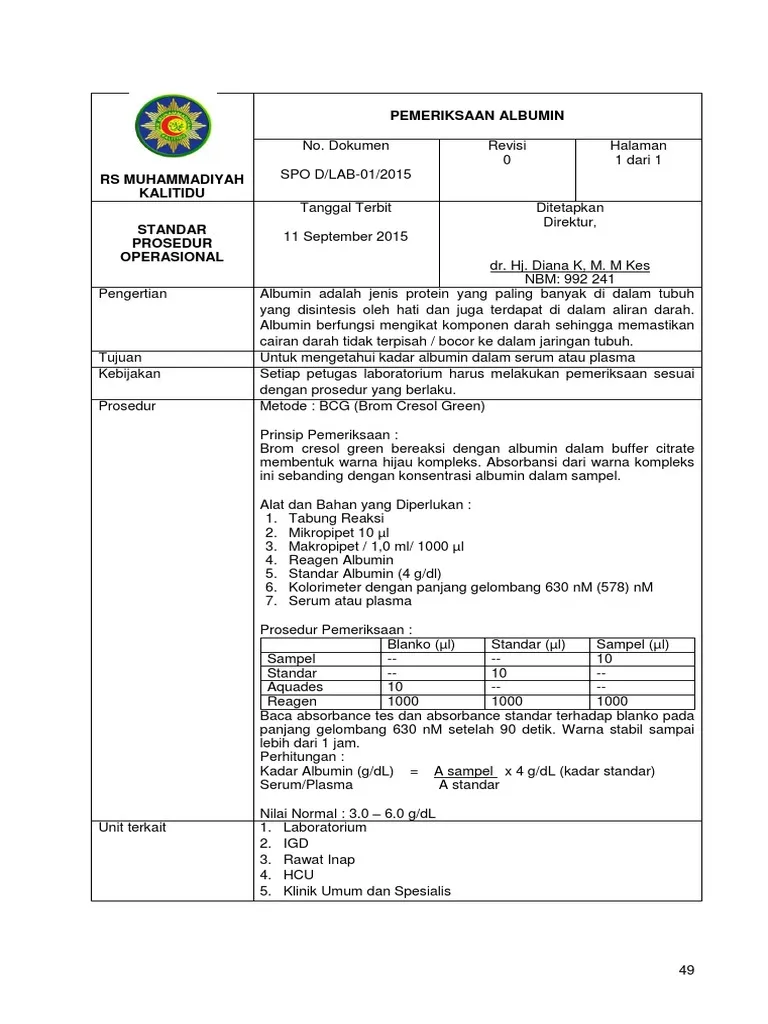 Pengendalian Dokumen/SOP
Prosedur  Pengendalian  Dokumen   
Tujuan : terkendalinya kerahasiaan dokumen, proses perubahan, penerbitan, distribusi dan sirkulasi dokumen.
Harus ada petugas pengendali dokumen (SK Direktur/Kepala Lab)
Ditetapkan berapa rentang waktu evaluasi dokumen / ketentuan yang diikuti
Identifikasi  Penyusunan/Perubahan  Dokumen
Self assesment
Audit internal
Penyusunan Dokumen
Penanggung jawab : Bagian administrasi
Penyusun : petugas terkait dikoordinir oleh TIM Mutu


 SOP yang telah disusun oleh pelaksana atau unit kerja   
  disampaikan ke Tim mutu/ Tim akreditasi
Disahkan oleh direktur/kepala laboratorium
Penyusunan Dokumen
Fungsi Tim mutu/ dan  akreditasi   laboratorium kesehatan  di dalam penyusunan  dokumen  adalah:
Memberikan tanggapan, mengkoreksi dan memperbaiki dokumen yang telah disusun oleh pelaksana atau unit kerja baik dari segi bahasa maupun penulisan,
Mengkoordinir proses pembuatan dokumen sehingga tidak terjadi duplikasi/ tumpang dndih dokumen antar unit,
Melakukan cek ulang terhadap dokumen yang akan ditandatangani oleh Direktur/Kepala Laboratorium Kesehatan
Sosialisasi Dokumen
Harus disosialisasikan 	bukti sosialisasi (daftar hadir, materi)
Pelatihan	     bukti pelatihan (daftar hadir, pre test, post test, materi
TERIMAKASIH
References
Barham, D., Trinder, P. 1972. Analyst. Halaman. 97 
Bishop, M.L. 2010. Clinical Chemistry. Philadephia: Wolters Kluwer.
Teuscher, A., Richterich P., Schweiz. Med. Wschr. 101, 345 dan 390 (1971) 
http://www.ilpi.com/msds/
http://www.astm.org/index.shtml
http://www.fishersci.com/wps/portal/CMSTATIC?href=index.jsp&store=Scientific&segment=lifeScience
http://www.osha.gov/
http://www.reagents.com/products/reagents/grades.html
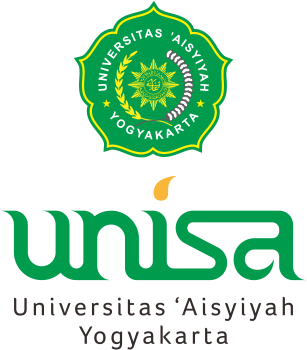